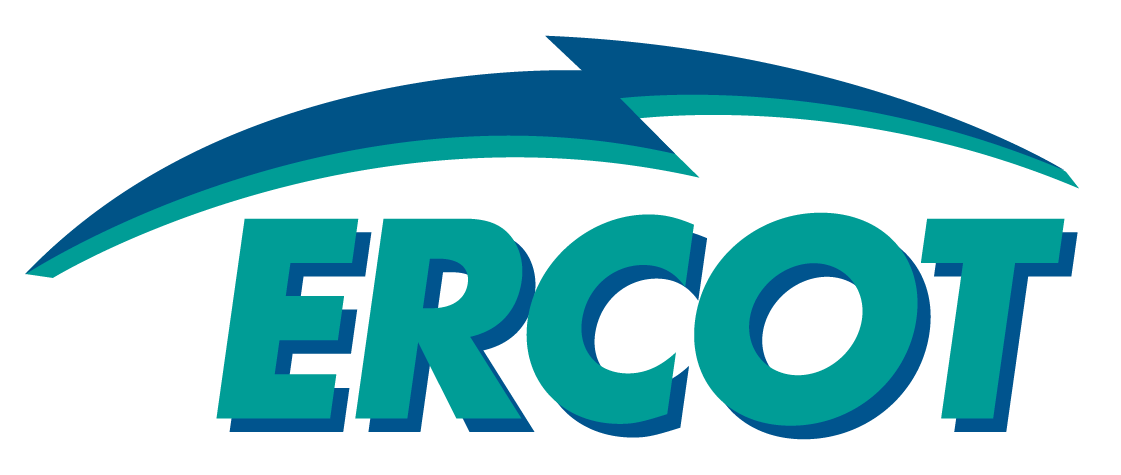 ERCOT – Planning Review

Regional Planning Group
ERCOT Public
 
January 19, 2016
Outline
Congestion Overview
Load and Generation Changes
Transmission Investment
Congestion
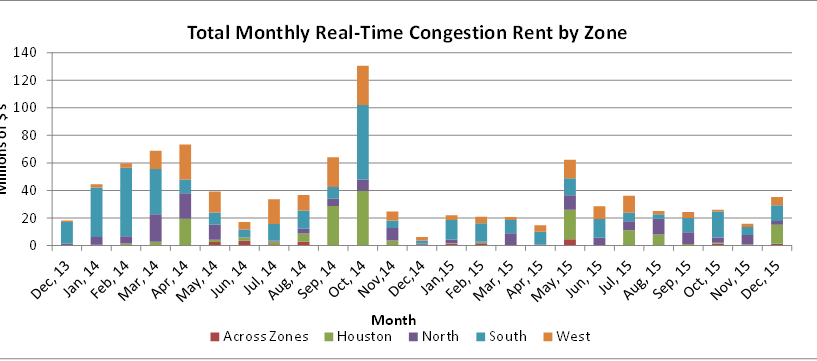 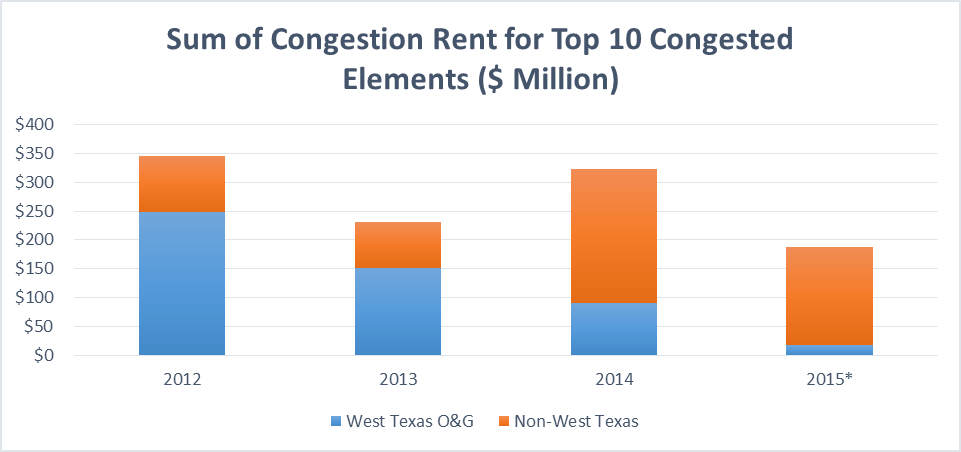 Grid Changes by Weather Zone
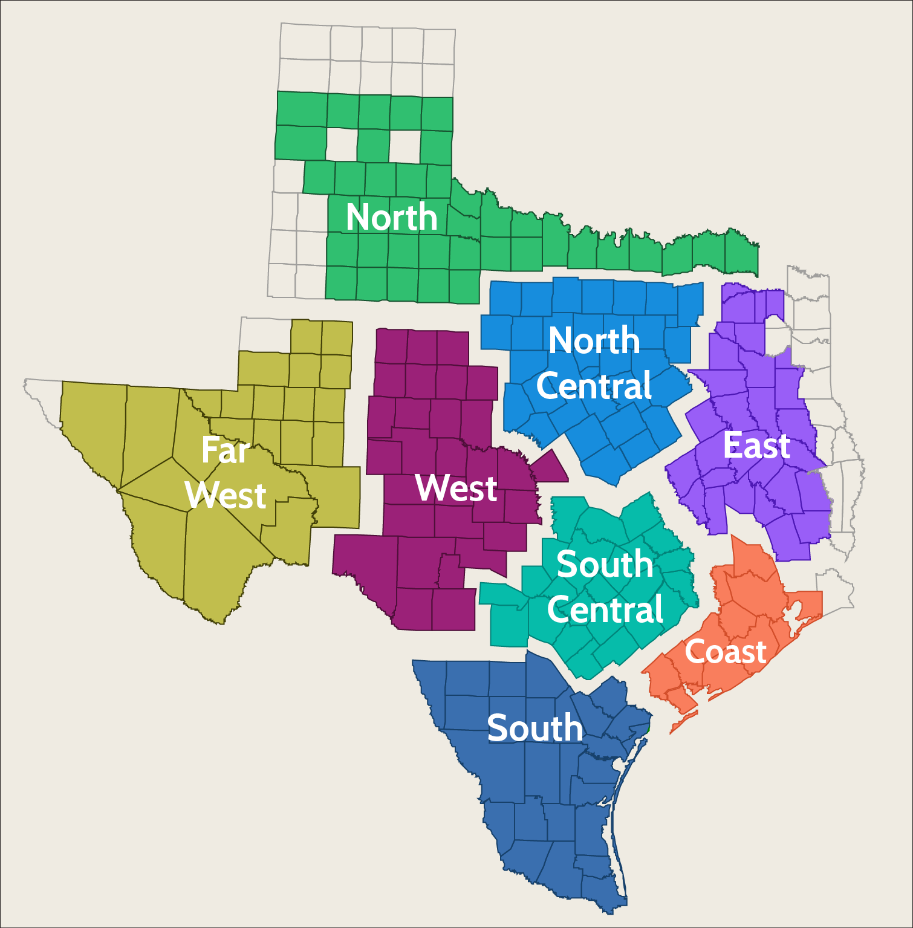 Transmission system needs are driven by load and generation changes
The following two slides show ERCOT load and generation changes by weather zone since 2004
Grid Changes – Load
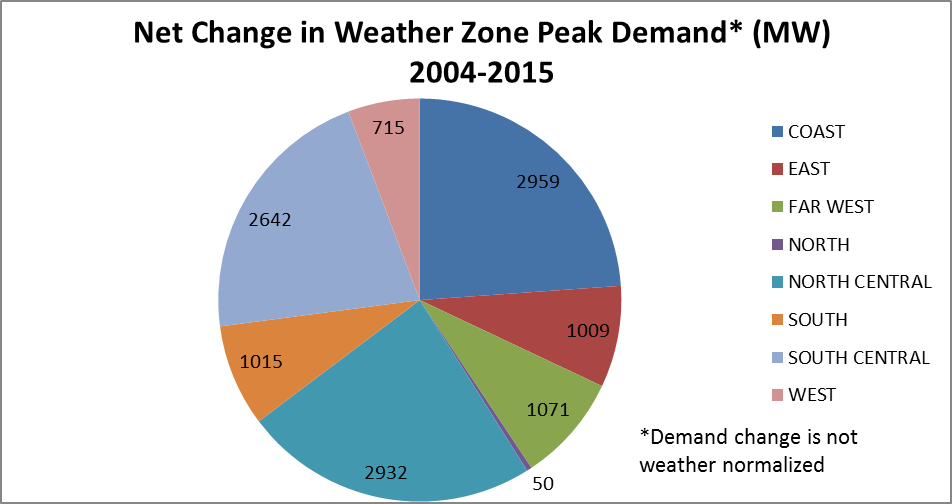 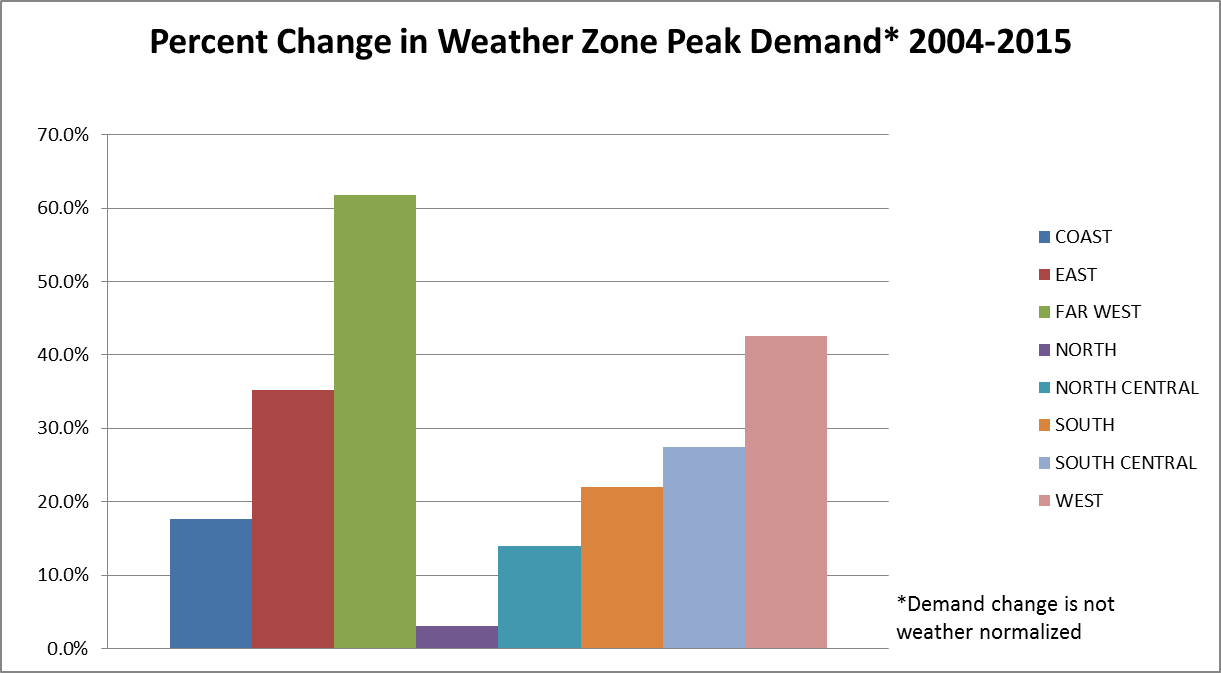 Grid Changes – Generation
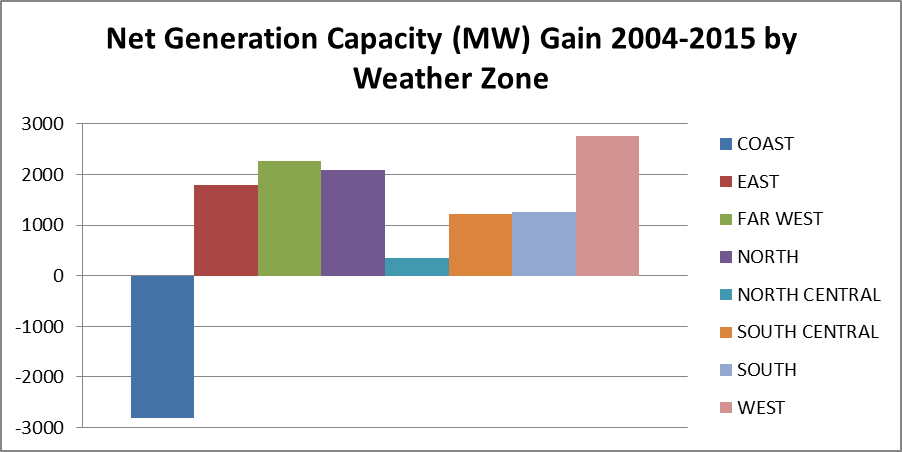 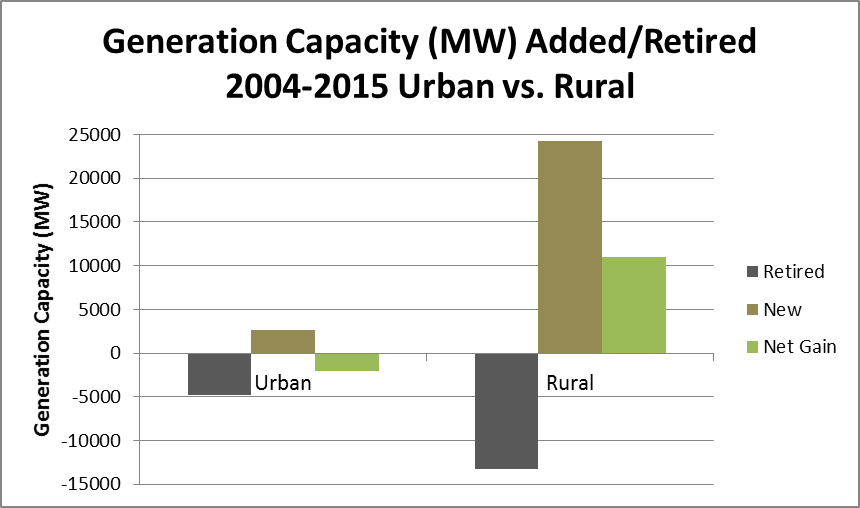 Generation Capacity Change 2004-2015
December 20, 2015 Generation
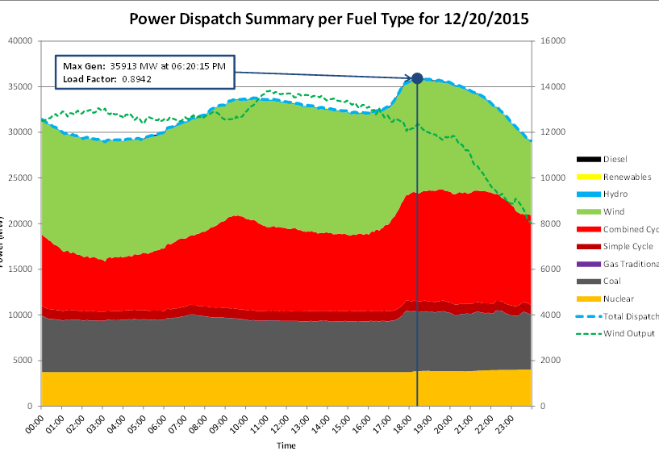 Maximum wind penetration ~44%
Wind supplied 38.4% of daily energy
Transmission Investment
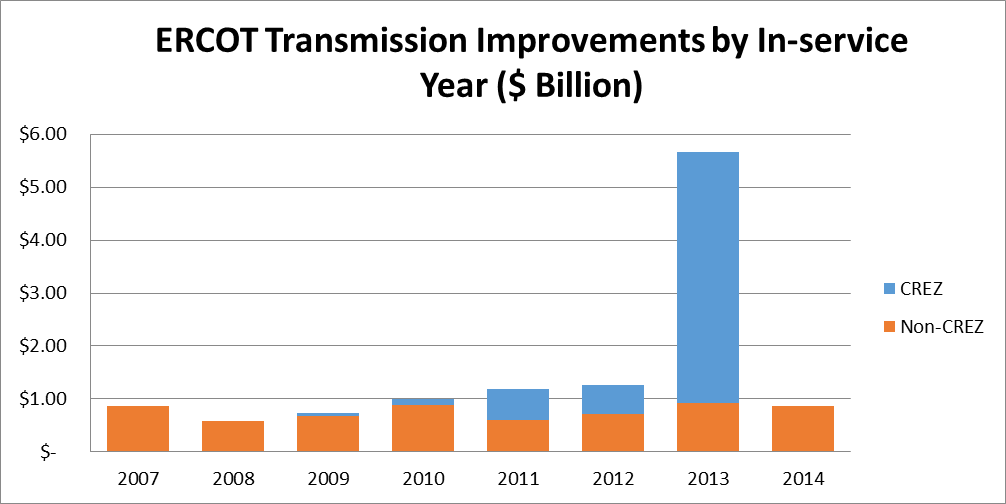 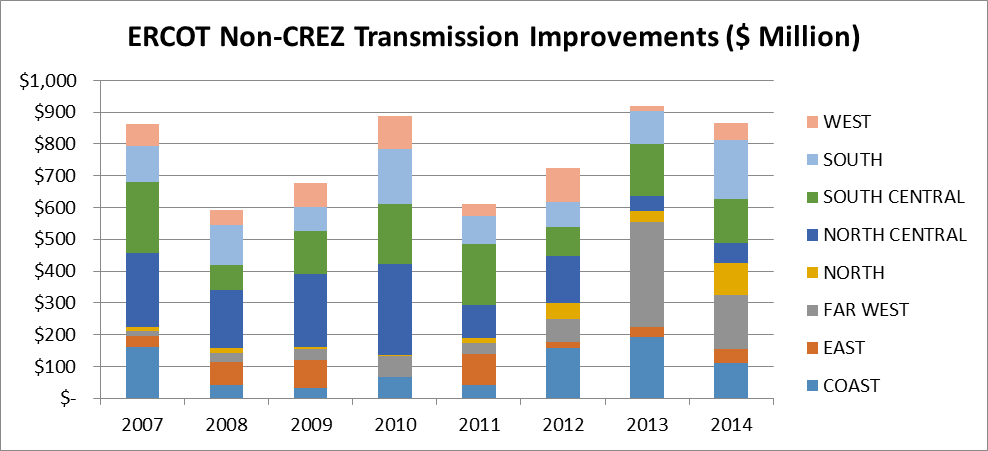 Transmission Investment (additional information)
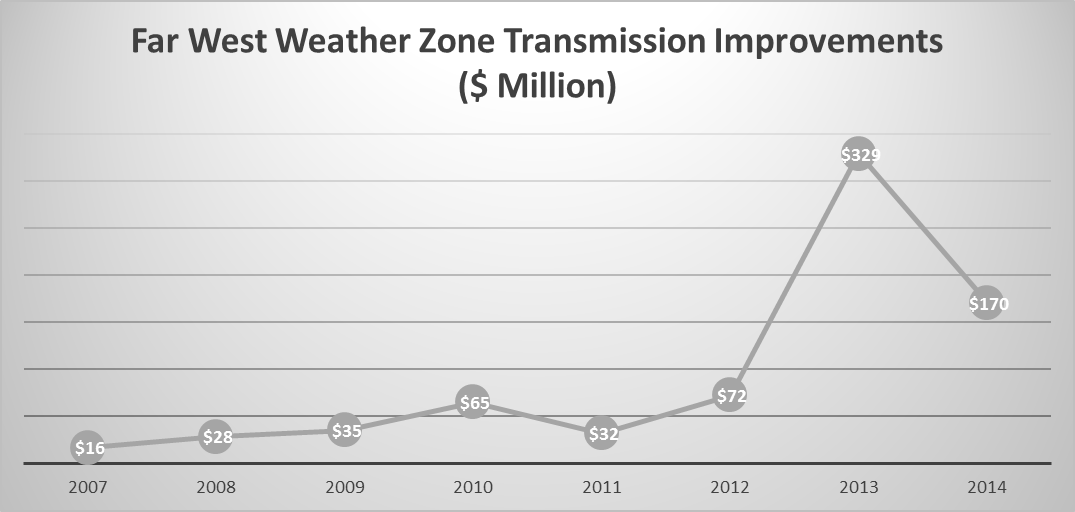 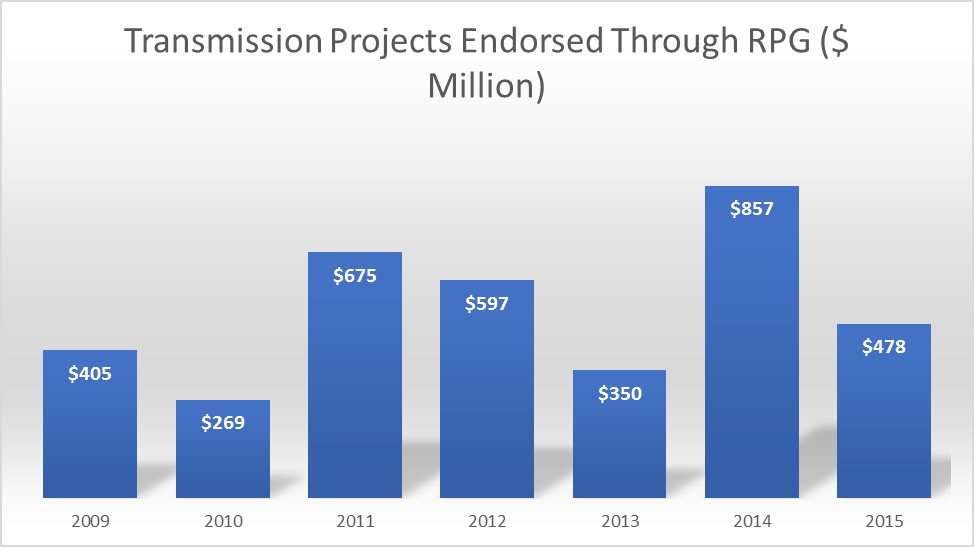 Questions?
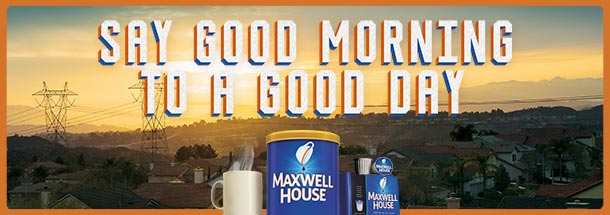 End Notes
Slide 3
Top congestion chart based on internal ERCOT congestion tracking database
Bottom congestion chart based on prior Constraints and Needs reports
2012 through 2014 data based on January through October congestion for that calendar year; 2015 data based on October 2014 through September 2015 congestion
Slide 5
Peak load data based on Demand and Energy Reports
Slide 6
Generation capacity data based on Steady State Working Group base cases and RARF data
Bottom left chart assumes counties with a population of 500,000 and greater are urban, all other counties are rural
Wind generation capacity counted at 100%
Slide 7
Generation data based on internal ERCOT database
Slides 8 and 9
Transmission investment dollars based on TPIT with Costs database
Transmission Projects Endorsed by RPG from monthly ERCOT ROS report